2024
数学建模交流分享
黄朴枫 唐先河 汪宇恒
目录
1
3
2
4
5
数模比赛概述
写好模型代码
数模比赛总结
写好数模论文
建好数学模型
Part 01
数模比赛概述
数模比赛概述
保研加分政策
	与“挑战杯”“互联网+”“全国大学生电子设计竞赛”同为Ⅰ类竞赛
	排名不分先后，必须三人参加，国二/省一 16.67分，国一 100分
数模竞赛形式
	周四下午18点发题，周日下午20点截止，三天时间
	线上提交论文以及支撑材料
数模三人分工
	建模手、论文手、编程手（分工是为了提高效率，但是三人都需要学习掌握数模知识）
数模题型分类
	A题：偏向物理/工程类，专业性强，一般需要用物理定律构建微分方程模型，往往有标准答案
	B题：题型灵活不定，物理题、图论题、优化问题、决策问题等，很可能涉及到算法问题
	C题：数据分析类题目，如优化、评价、预测等等，没有标准答案，最容易上手，选该题团队最多
数模获奖比例
	国奖：省阅卷评分完毕后，按照排名推荐国一国二队伍，每个学校每个赛题最多推两个国一两个	国二。推国一约有30%概率获得国一，否则是国二，极小概率退回省一。推国二约70%概率获得国	二，否则退回省一。最终ABC题各100个国一，400个国二，选该赛题总团队数量无关
	省奖：省一比例为全省选择该赛题的前10%，选择C题团队最多，C题省一队伍也最多
	拟推国奖时间：9月底  成绩公示时间：11月初
数模比赛概述
国赛
时间：9月初
美赛
时间：春节前夕
华中杯
时间：4月下旬
校内培训选拔
时间：3月-4月
数模比赛时间线
美赛
华中杯
校内培训选拔
国赛
要求必须参加，免费参赛，题目风格与国赛相近，省一前3%，省二前10%，省一可以直接通过校内选拔
报名费贵，题目与国赛差异较大，主要目的是团队磨合，积累经验
3月上旬学习委员会转发数院通知，培训需要签到，4月底独立完成数模国赛选拔论文。综合参考数学课编程课成绩、华中杯成绩、选拔论文成绩进行选拔
8月中旬数院会进行强化培训，有线上直播。9月初进行为期三天的数模国赛
Part 02
写好模型代码
选择熟悉的编程语言
MATLAB
	用于矩阵运算的商业软件，武汉大学信息门户-正版软件可以下载
	功能齐全，调试方便，除基本函数外还有工具箱
Python
	具有丰富的第三方库，使用广泛
	Python安装时，安装Anaconda+VSCode即可，前者用于管理Python虚拟环境，后者可以作为编辑器
可能用到的Python库
	NumPy库：最基础的数组操作，必不可少
	Pandas库：用于读取Excel表格并对数据进行预处理
	Matplotlib库：用于绘图
	SciPy库：科学计算库，可用于拟合、优化、聚类等
	Scikit-opt库：启发式算法库（遗传算法、粒子群算法、模拟退火算法等），用于解决优化问题
	Scikit-learn库：机器学习库（支持向量机、随机森林、K均值等），用于分类、回归、聚类等
掌握解决问题的能力
使用搜索引擎
	在观看数学建模教学视频时，针对某种方法，结合自己使用的编程语言搜索，例如“Python遗传	算法”“Python线性规划”等，可以搜索到很多可以实现该功能的库，选择其中一种熟练掌握
掌握第三方库函数用法
	MATLAB与Python的语法并不难，需要记住的是如何调用各个库解决实际问题。比如在使用SciPy库	进行线性规划时，目标函数怎么写，如何添加等式约束和不等式约束。然后根据例题独立写出代	码运行出结果
合适的代码注释
	论文附录要包含全部的代码，支撑材料也要提交代码，为了提高代码的可读性，要有合适的注释
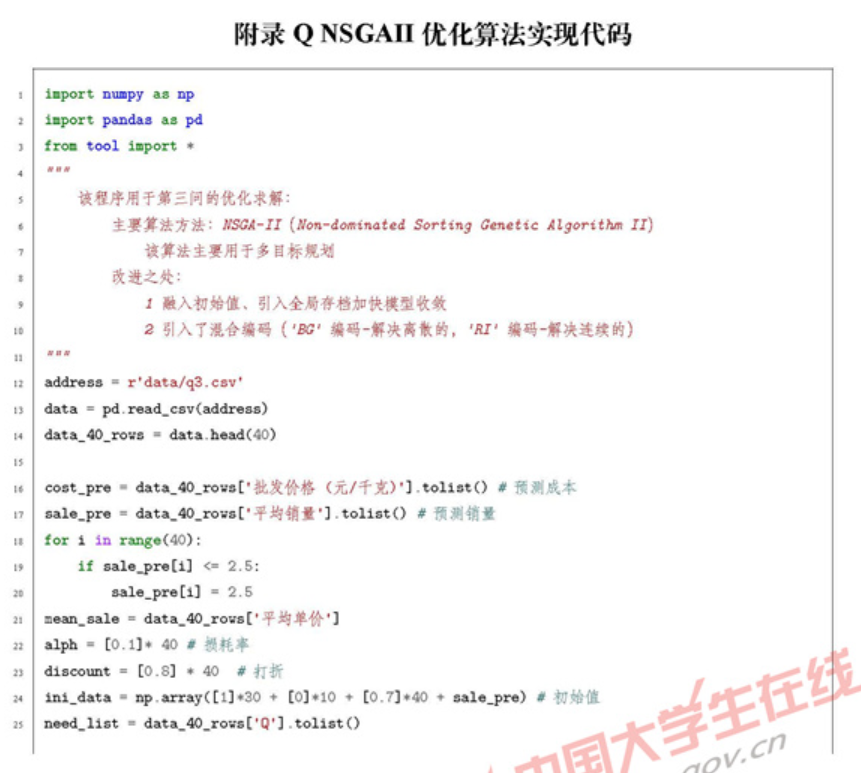 左图是2023年C题优秀论文附录代码
Part 03
写好数模论文
工欲善其事，必先利其器
怎么用 LaTex 来写你的论文？
相较于 Word 等排版工具，LaTex 可以让你更专注于你的内容而非琐碎的排版
在线 LaTex 编译器：Overleaf ：https://www.overleaf.com
从阅读文档、拷贝和理解别人的 Tex 源码开始：https://liam.page/2014/09/08/latex-introduction/
用更专业的方法排版你的数学公式：https://blog.csdn.net/NSJim/article/details/109045914
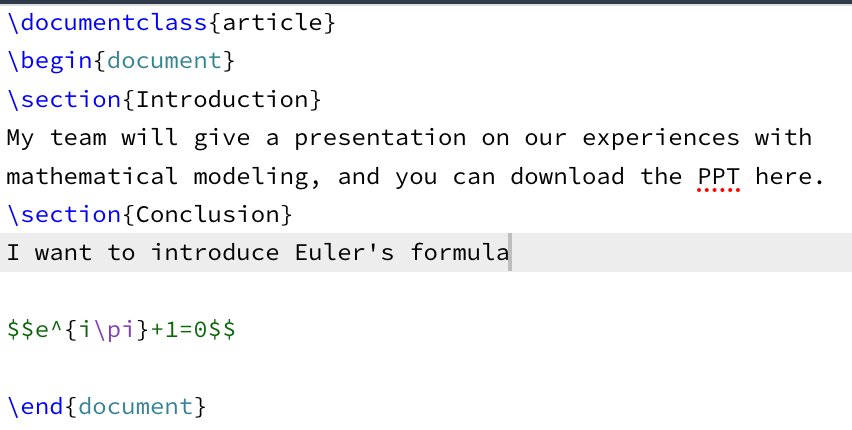 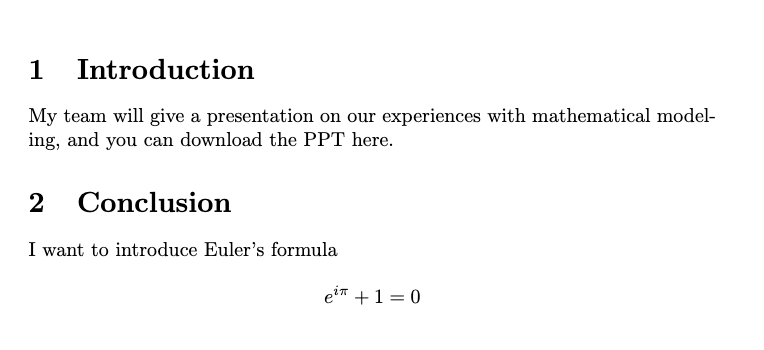 在使用中掌握和熟练，让你的论文更优雅。
结构化你的论文
首页：标题、摘要、关键词
1. 问题重述
2. 问题分析
3. 模型假设
7.模型的评价、改进与推广
6. 模型的分析与检验
5. 模型的建立与求解
4. 符号说明
结构化论文会让论文的逻辑更清晰、分析更严密。
重中之重-摘要
什么是摘要？
       是对论文内容的一封简短的陈述，不能超过1页。       
       让评委在没有阅读全文之前就获得必要的信息（拿下第一印象分）

摘要三要素：
       解决了什么问题？运用了什么方法？结果如何？

摘要书写特点：
       充分概括论文内容，文字简练，着重突出论文的新方法、新见解

摘要的重要性：
       摘要应该在全文完工后完成，必须全员仔细打磨
       完成时间可以参考我们：国赛留了4小时三人共同完成摘要
摘要是全文最重要的部分，可以说：好的摘要会极大程度地提升论文的下限。
画好论文中的图
流程图：
清晰、要素完全、突出新方法
绘制方法：可以直接使用PPT来绘图
统计类图表：
着重体现需要体现的对比性、周期性等
绘制方法：Excel、Spss...
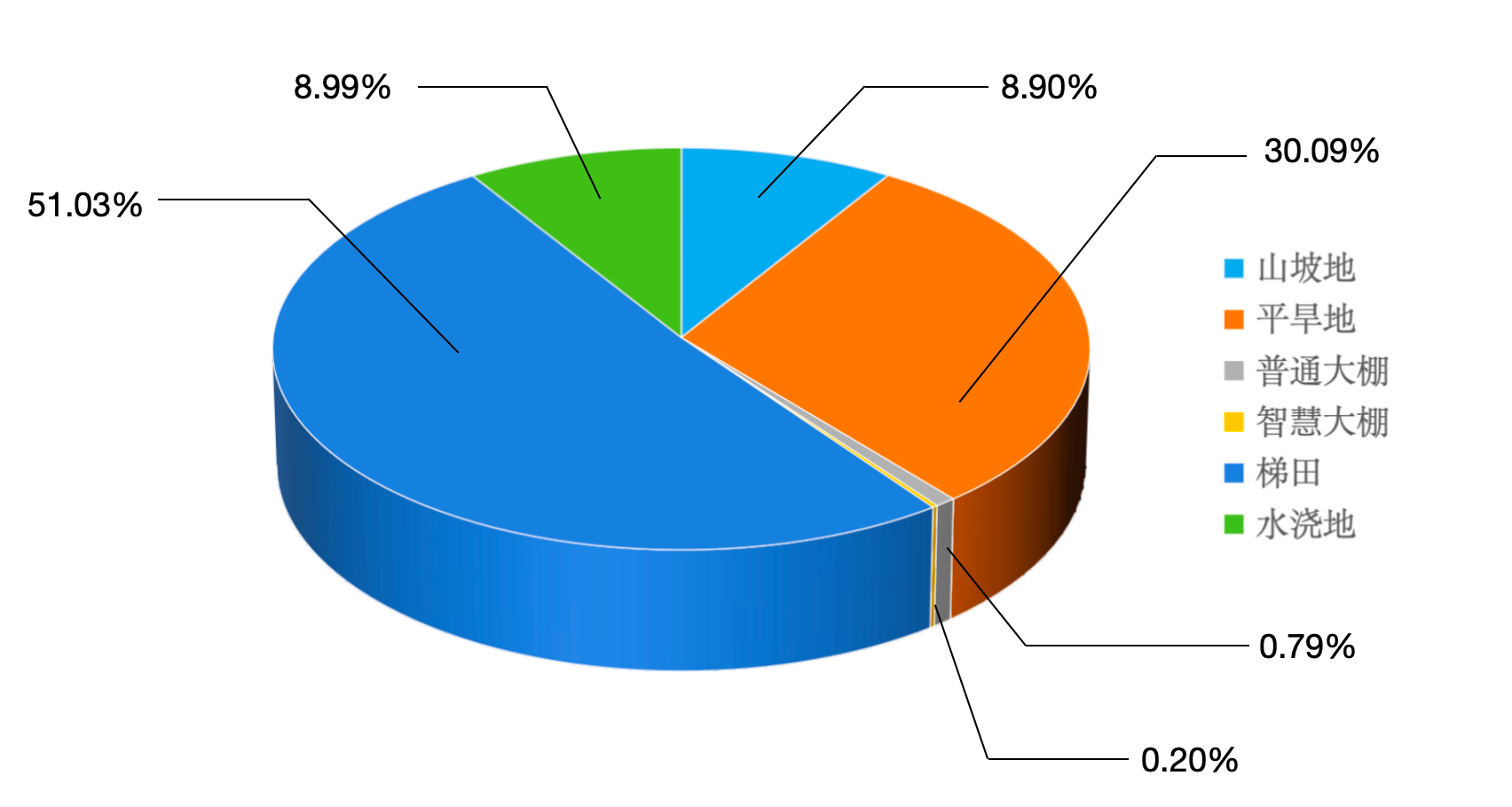 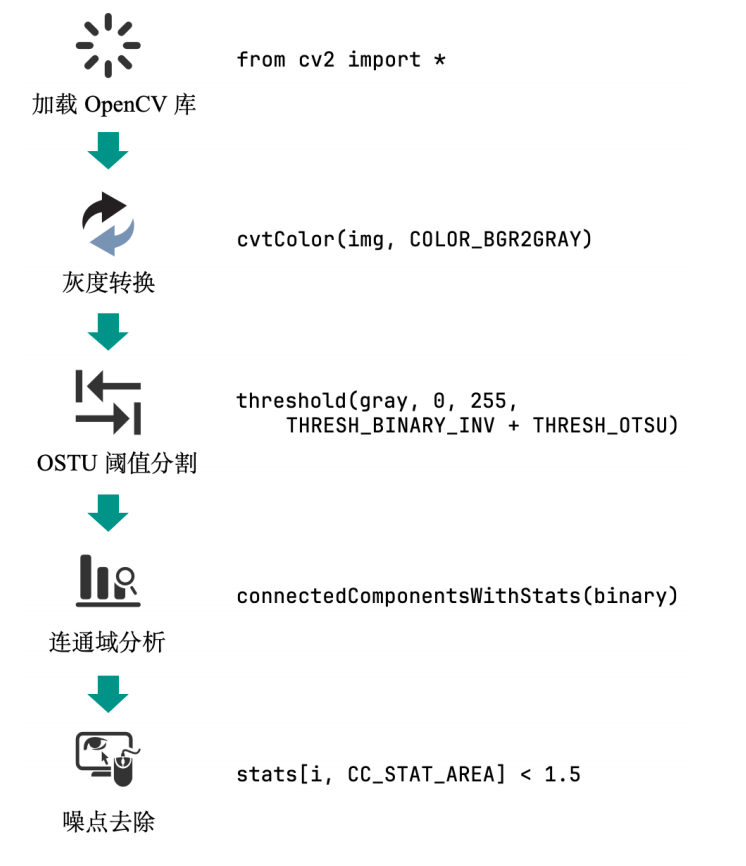 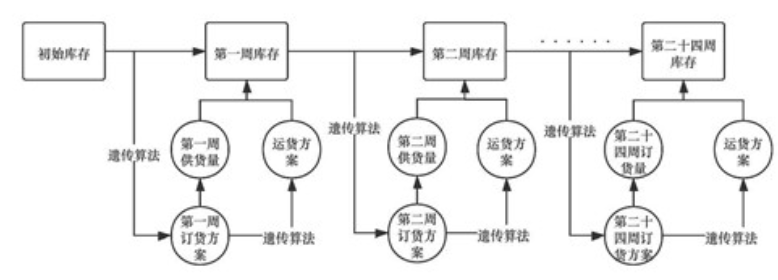 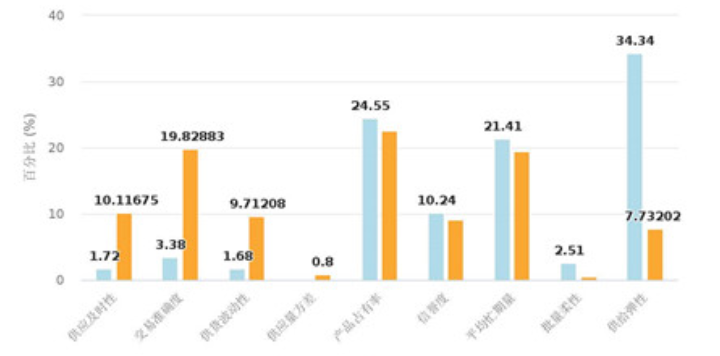 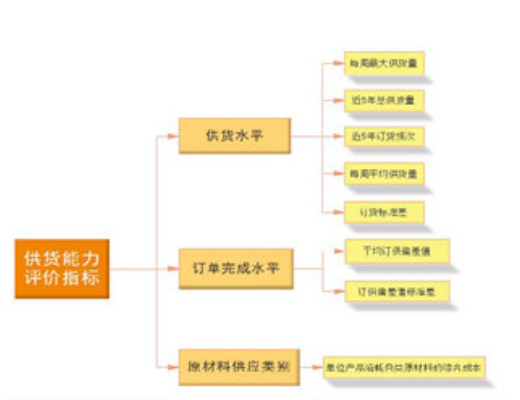 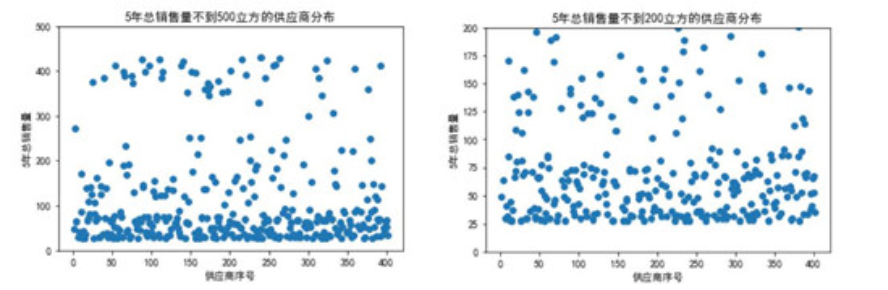 图为流程和数据服务，让你希望体现的内容更一目了然。
Part 04
建好数学模型
模型学习多多益善
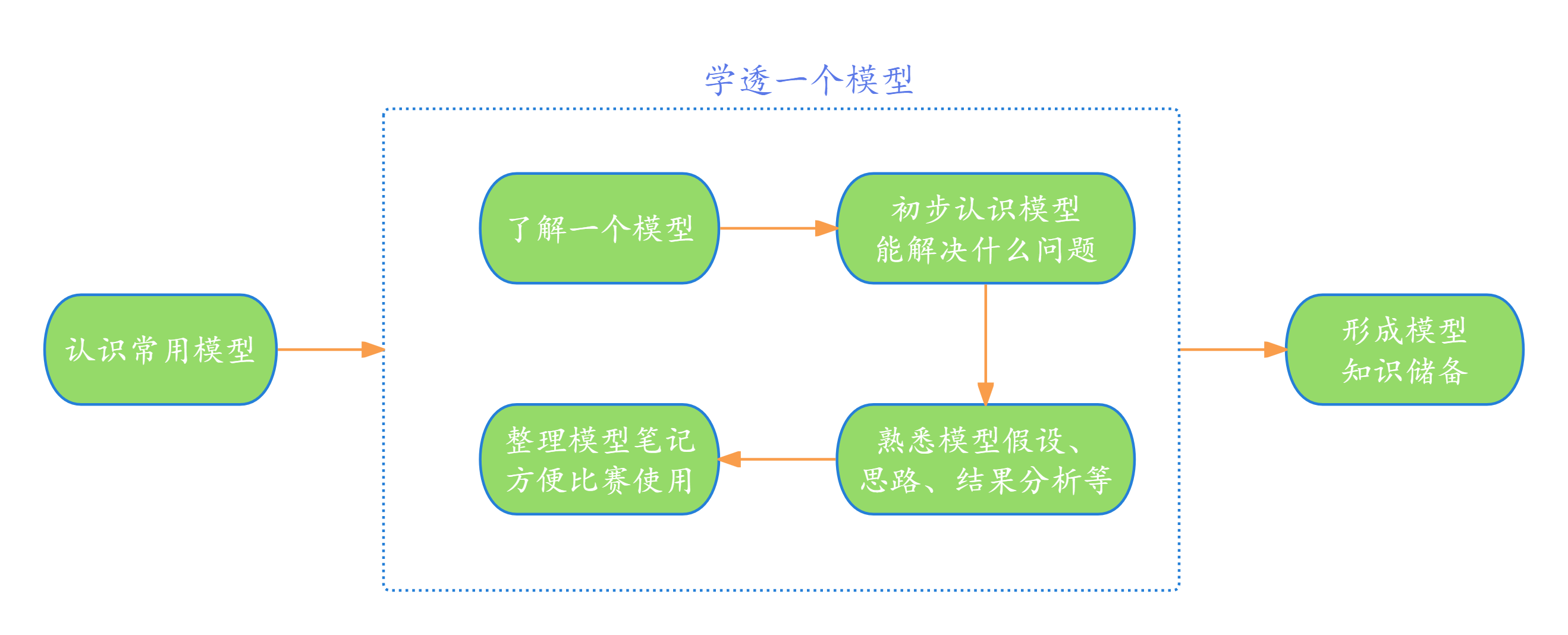 “广撒网，多敛鱼，择优而从之”
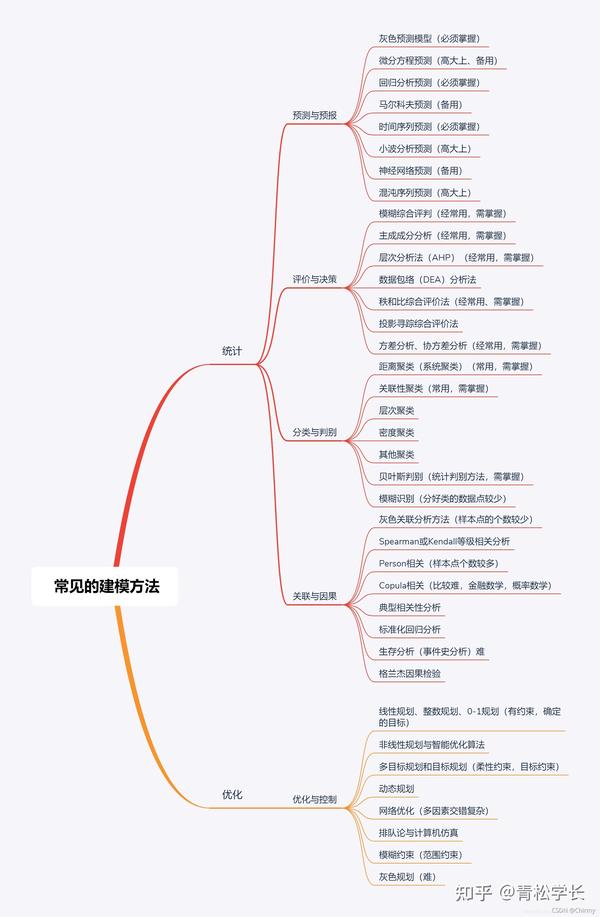 资料来源多多益善
一些可能好用的资料：
清风数学建模系列视频，数学建模BOOM等各类数模视频等
常用模型、算法总结：
  https://blog.csdn.net/qq_29831163/article/details/89788999
历年数模国赛优秀论文展示：https://dxs.moe.gov.cn/zx/hd/sxjm/sxjmlw/qkt_sxjm_lw_lwzs.shtml
各类数模微信公众号推送，CSDN、知乎、B站等知识版块，
  能在不经意间学到许多相关知识
“广撒网，多敛鱼，择优而从之”
比赛期间“简单”建模
以解决问题为导向，而不是追求“高级”模型
从熟悉的模型出发，而不是东拼西凑没用过的模型
全国优秀论文用的模型依然不复杂：
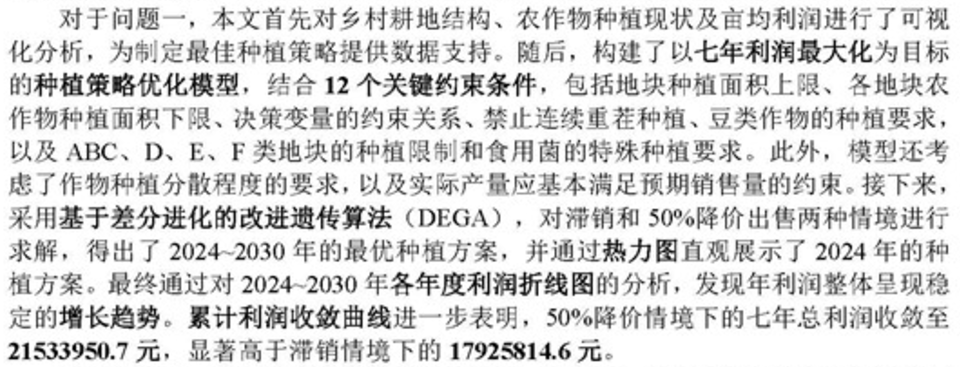 （图片来源于国赛2024年C题优秀论文）
“广撒网，多敛鱼，择优而从之”
模型之外的亮点
灵敏度、稳健性分析：
针对模型假设，调整参数或调整假设会对模型结果造成怎样的影响？
例如研究投资收益问题，模型在买入卖出费率为0%，0.05%，0.1%的情况下分别表现如何？
从已有文献中寻找创新点：
数学建模比赛的问题一般不会脱离实际问题，往往都有相似的已发表文献
从已有文献中寻找模型假设、思路等，可以让模型更有理论基础
多角度进行结果分析：
平时熟练模型可从哪些角度进行结果分析，比赛时结合问题
从模型本身结果和结果对应的实际意义两方面进行多角度分析
“广撒网，多敛鱼，择优而从之”
Part 05
数模比赛总结
数模比赛注意事项
今年学校的美赛交流群 群号324535821







数模组队
	看缘分，首先要心理素质足够强大，遇到困难不放弃，能互相鼓励坚持下去。	
数模比赛场地
	数院会提供机房，建议找一个可以随时交流的地方。	
数模时间安排
	前期准备上，数模比赛从加分角度看收益较低，希望我们能有一个良好的心态对待数模，前期学	习上不需要花费太多时间，不必钻研透每个数学模型，核心是知道每种问题可以用哪些模型解决，	比赛三天的时间足够查阅文献，讲清楚模型原理。
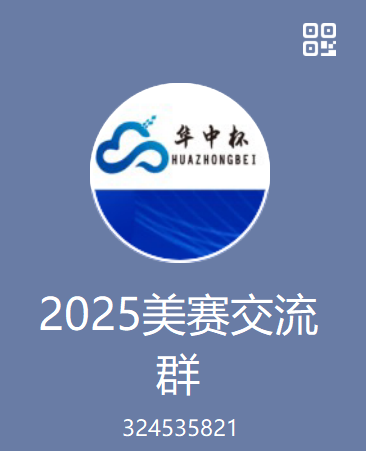 谢谢大家
黄朴枫 唐先河 汪宇恒